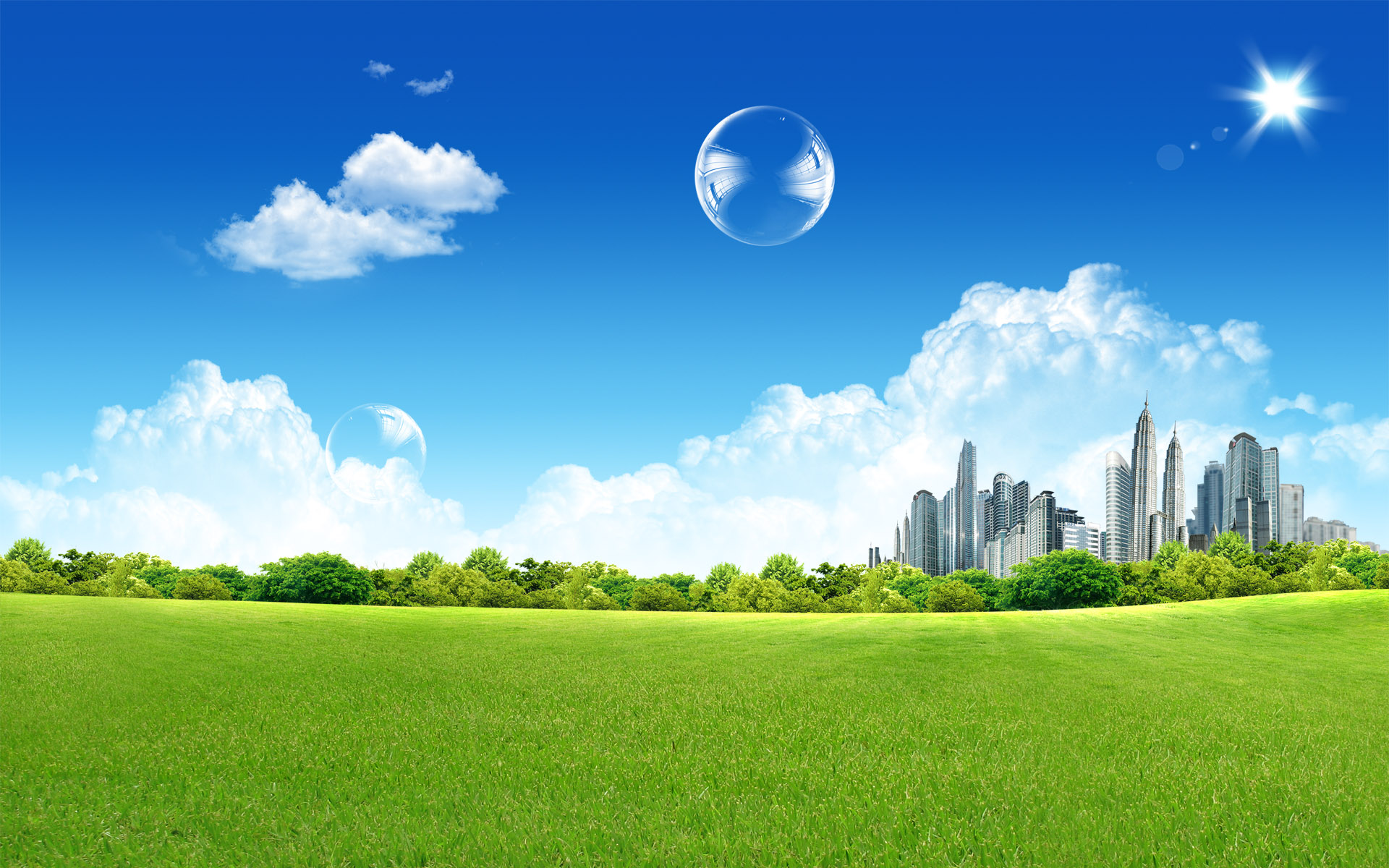 Chào mừng các con  tham gia tiết học!
Hoạt động 1: 
Tìm hiểu về một số đồ dùng trong nhà:
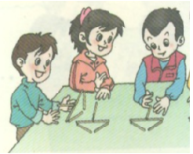 * Em cùng các bạn quan sát tranh 1, 2, 3 trong SGK. Tr. 26 và trả lời các câu hỏi sau:
Câu 1: Kể tên những đồ dùng có trong hình
Câu 2: Nêu ích lợi của các đồ dùng đó.
Câu 3: Các đồ dùng em vừa kể được làm bằng chất liệu gì?
1
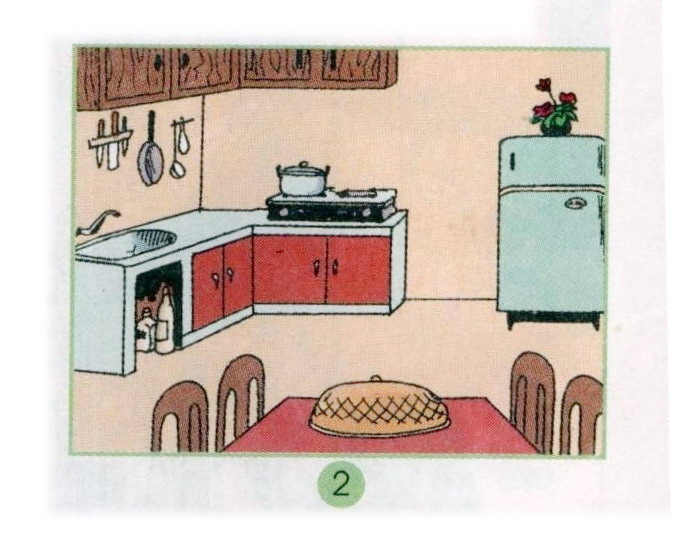 2
3
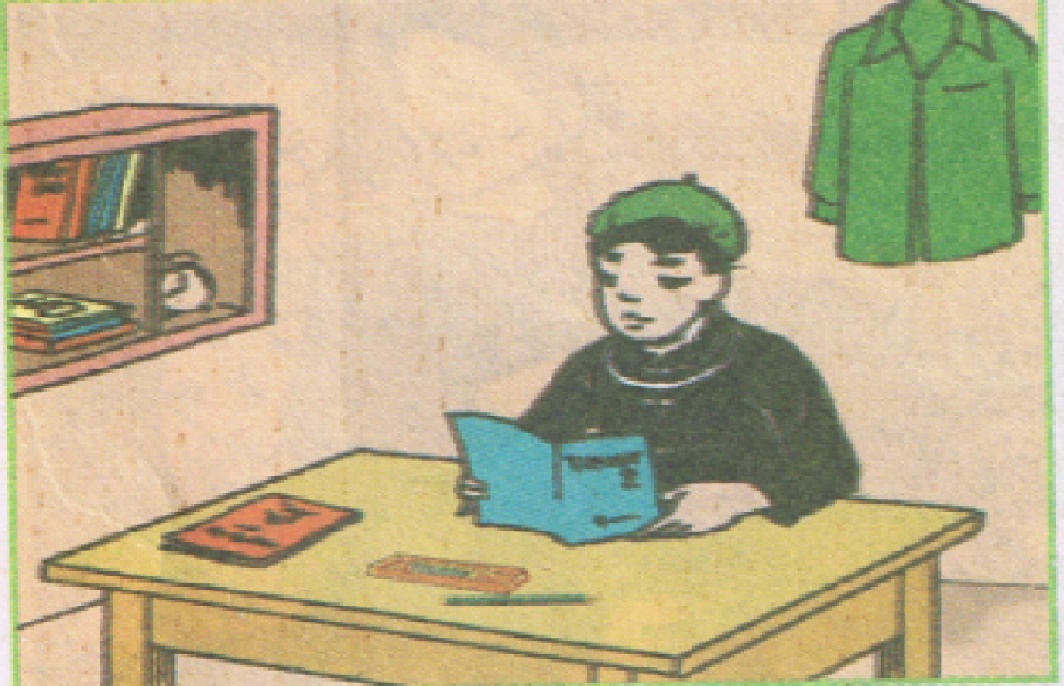 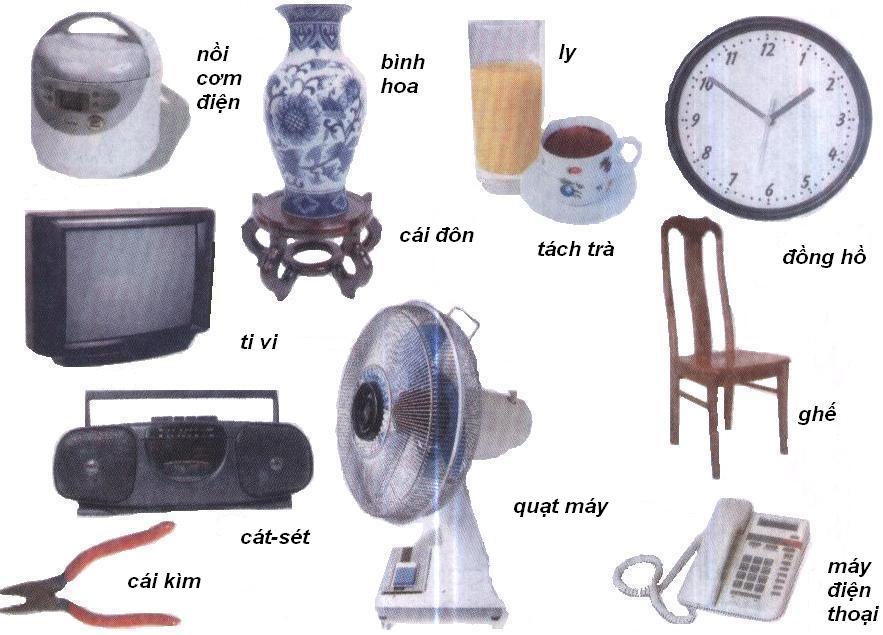 3
1
2
5
4
6
12
7
9
10
8
11
3
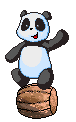 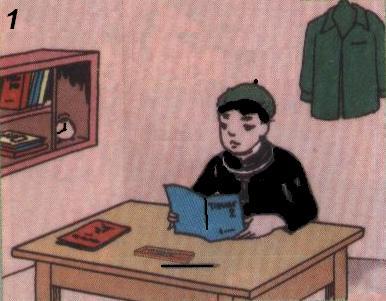 Giá sách
2
Đồng hồ
3
Bàn
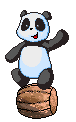 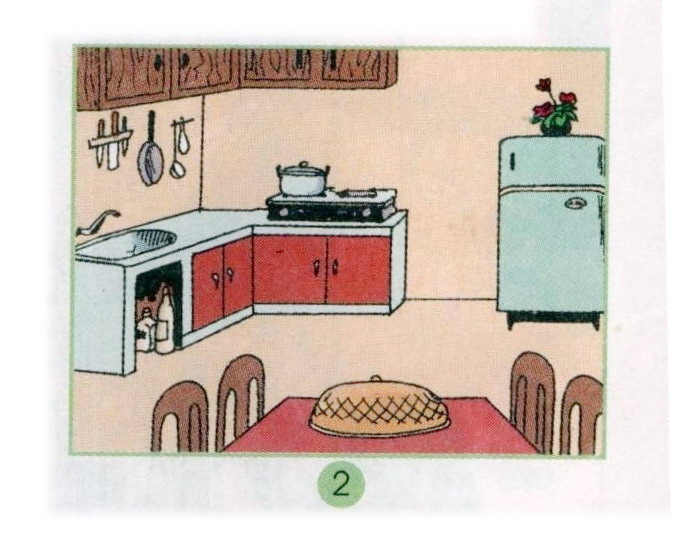 Tủ bếp
3
Bình hoa
Dao, chảo,
muỗng
Nồi
Bếp ga
6
Tủ lạnh
Lồng bàn
Bàn
Ghế
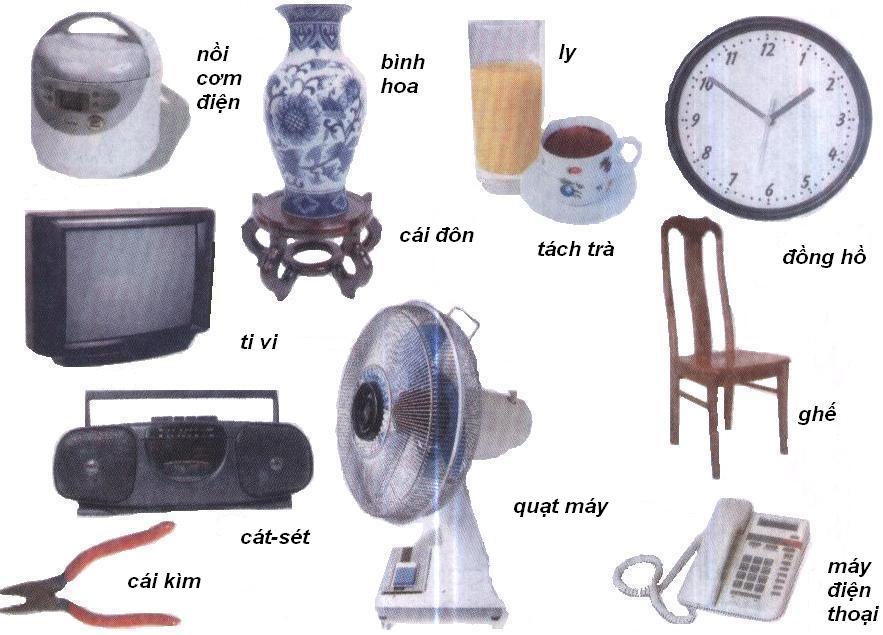 4
Ghế
Liên hệ
Kể tên những đồ dùng ở gia đình em.
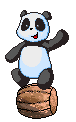 Hoạt động 2 :    Phân loại đồ dùng trong gia đình
Các đồ dùng trong hình thuộc nhóm chất liệu nào?
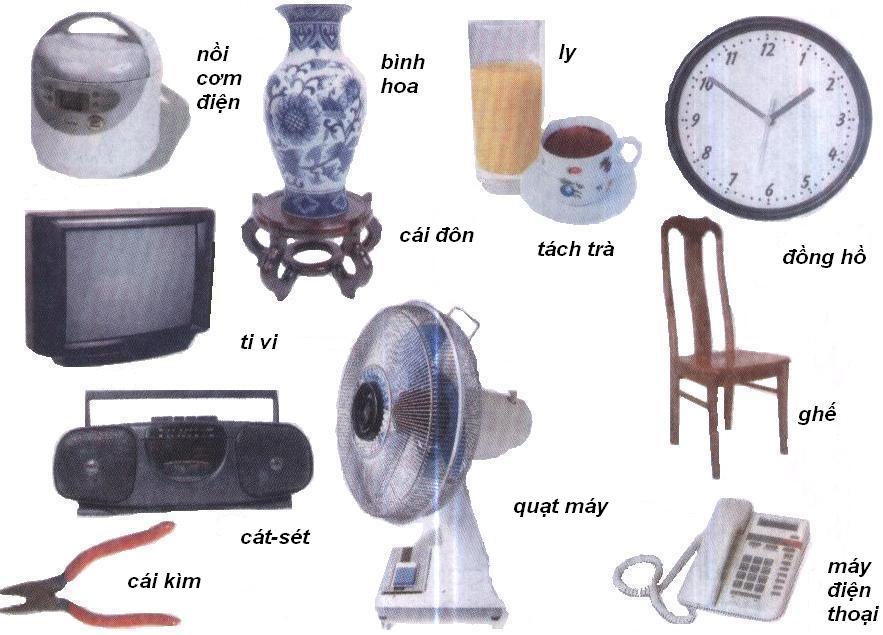 Những đồ dùng được làm bằng gỗ và kim loại
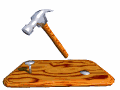 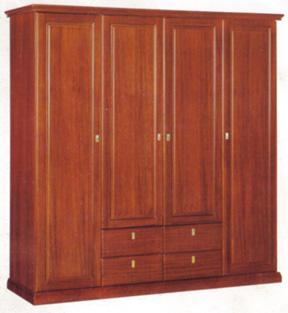 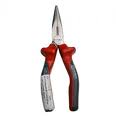 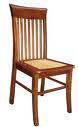 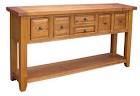 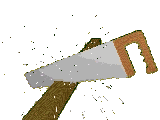 Kìm
Cưa
Búa
Bàn
Ghế
Tủ
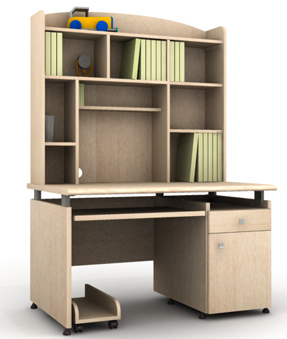 Rìu
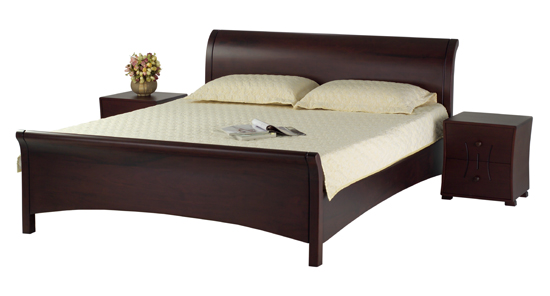 Kéo
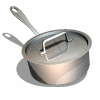 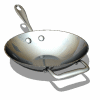 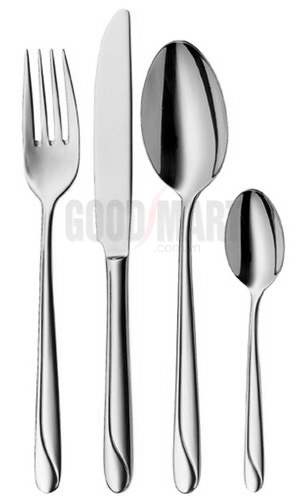 Tủ
Nồi
Chảo
Dao, thìa, nĩa
Giường
Giá sách
Những đồ dùng được làm bằng thủy tinh và sứ
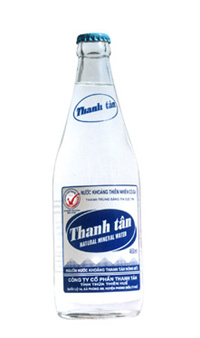 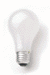 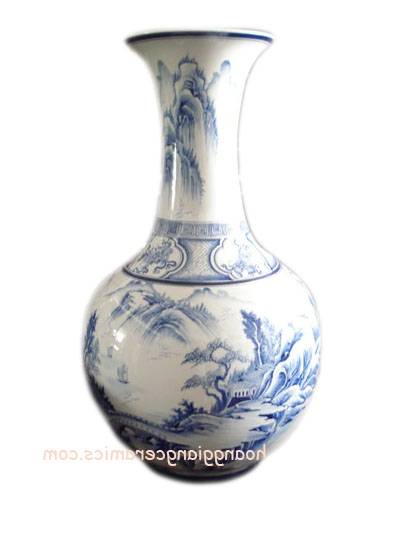 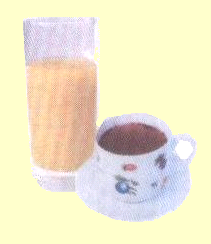 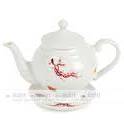 Chai
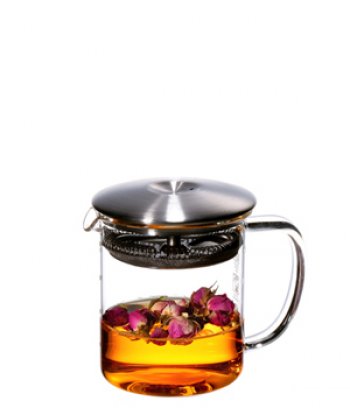 Dĩa, tách, ly
Bóng đèn
Bình trà
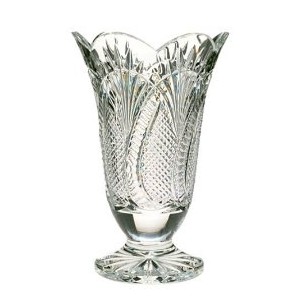 Bình hoa
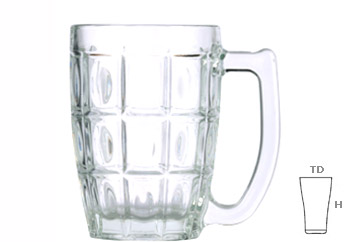 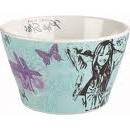 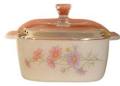 Tô
Bình nước
Bình hoa
Ly
Những đồ dùng sử dụng điện và nhựa
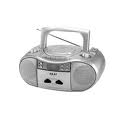 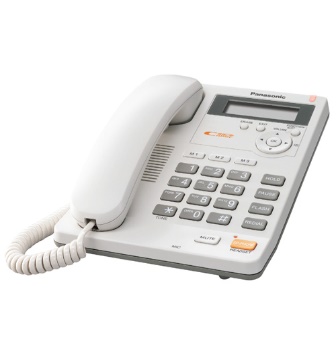 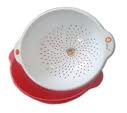 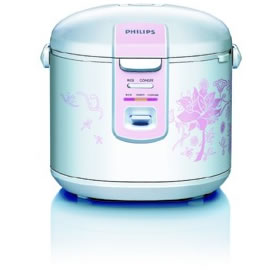 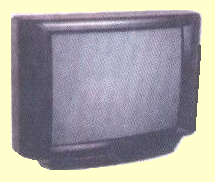 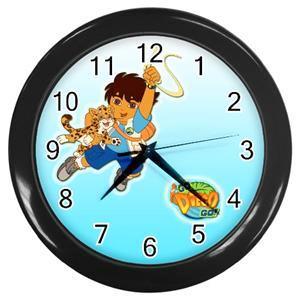 Điện thoại
Radio
Nồi cơm điện
Ti vi
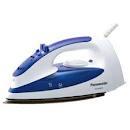 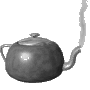 Rổ
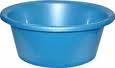 Đồng hồ
Bàn ủi
Chậu (thau)
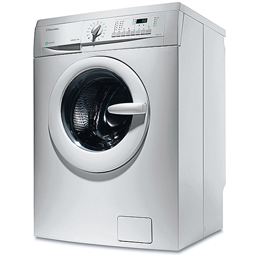 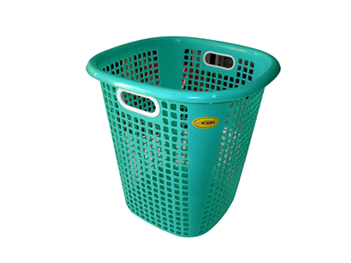 Ấm nước
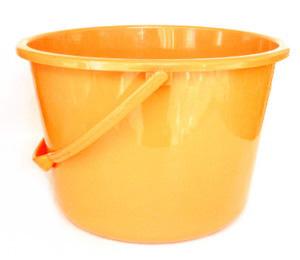 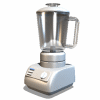 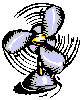 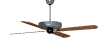 Xô
Giỏ rác
Quạt
Máy xay sinh tố
Máy giặt
Kết luận: 
    Mỗi gia đình đều có đồ dùng thiết yếu phục vụ cho nhu cầu cuộc sống. Tùy vào nhu cầu và điều kiện kinh tế nên đồ dùng của mỗi gia đình cũng có sự khác biệt .
Hoạt động 3: 
Bảo quản, giữ gìn một số đồ dùng trong nhà
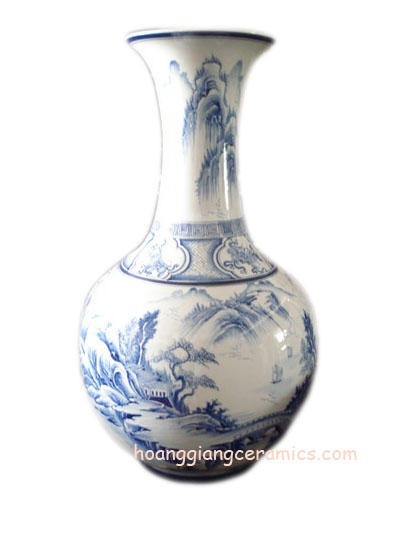 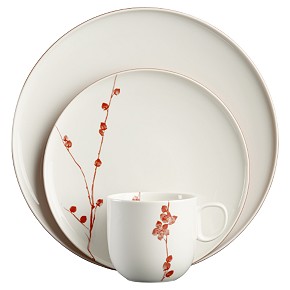 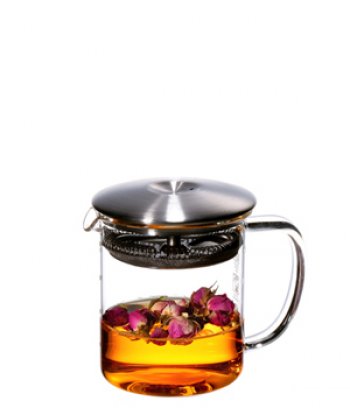 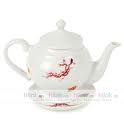 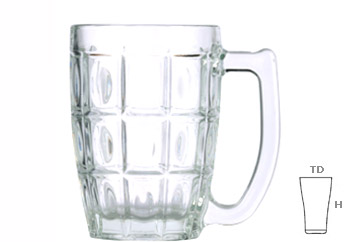 Muốn sử dụng và dọn rửa các đồ dùng bằng sứ hoặc thủy tinh chúng ta cần cẩn thận và nhẹ nhàng.
Muốn sử dụng và dọn rửa các đồ dùng bằng sứ, thủy tinh chúng ta cần chú ý điều gì?
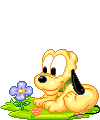 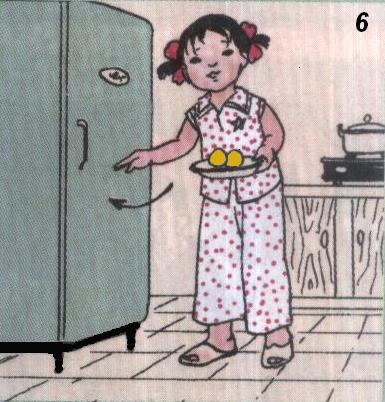 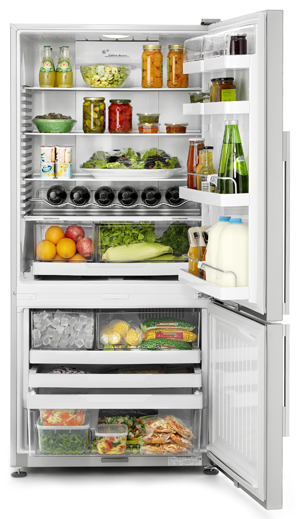 Bạn trong hình đang sắp xếp đồ cho ngăn nắp. Để được bền và đẹp
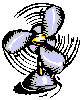 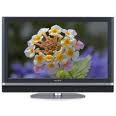 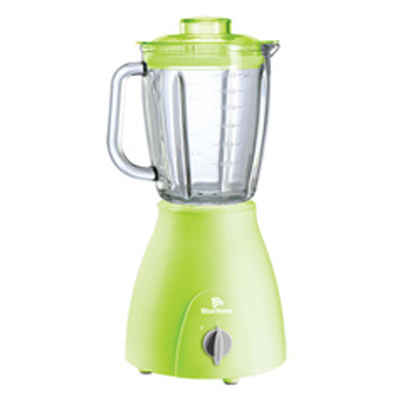 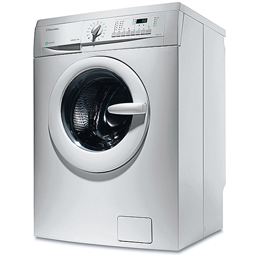 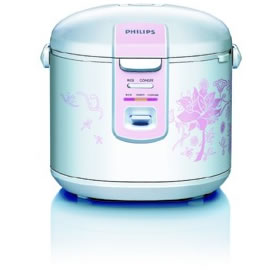 Khi sử dụng những đồ dùng bằng điện chúng ta cần chú ý cẩn thận, không để ướt, không tự ý cắm điện.
Khi sử dụng những đồ dùng bằng điện chúng ta cần chú ý điều gì?
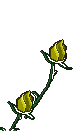 Ghi nhớ :
Muốn đồ dùng bền đẹp ta phải biết cách bảo quản và lau chùi thường xuyên. Đặc biệt, khi dùng xong phải xếp đặt gọn gàng, ngắn nắp. 
Đối với đồ dùng dễ vỡ khi sử dụng cần chú ý nhẹ nhàng, cẩn thận.
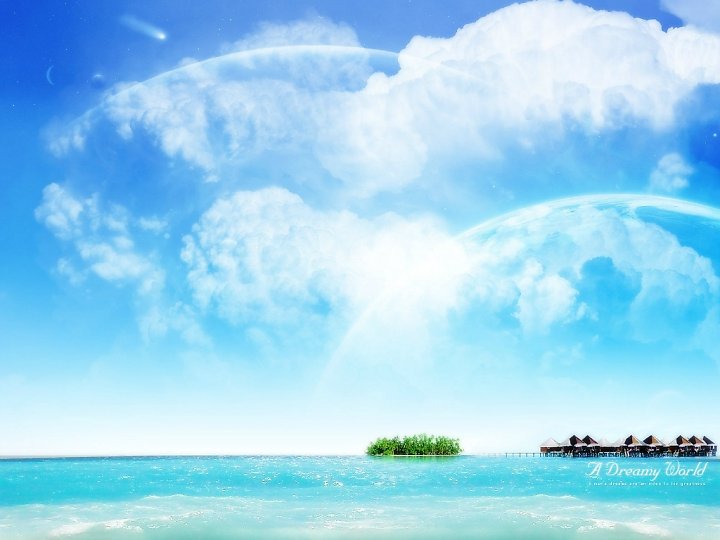 Chúc các con luôn 
chăm ngoan!